What is CCTE?
College, Career, and Technical Education
What is CCTE?
The Carl D. Perkins Vocational and Technical Education Act was first authorized by the federal government in 1984 and reauthorized in 1998, 2006 and 2018.  
Named for Carl D. Perkins, the act aims to increase the quality of technical education within the United States in order to help the economy.
What is CCTE?
On July 26, 2018 President Donald J. Trump signed into law the re-authorization of the Act of 2006. 
The new law, the Carl D. Perkins Career and Technical Education Improvement Act of 2018, was passed almost unanimously by Congress in late July 2018.
What is CCTE?
The new law includes three major areas of revision: 
1) Using the term "career and technical education" instead of "vocational education."
2) Maintaining the Tech Prep program as a separate federal funding stream within the legislation.
3) Maintaining state administrative funding at 5 percent of a state’s allocation.
What is CCTE?
The new law also includes new requirements for “programs of study” that link academic and technical content across secondary and post-secondary education and strengthened local accountability provisions that will ensure continuous program improvement.
What is CCTE?
The Perkins Act provides almost $1.3 billion in federal support for career and technical education programs in all 50 States, including support for integrated career pathways programs. 
The law was extended through 2021. 
It is currently awaiting further extension and is being lobbied by technology companies like IBM.
CCTE in Tennessee
Tennessee’s College, Career, & Technical Education consists of 16 nationally recognized career clusters with the ultimate goal of preparing students for success at the postsecondary level and in their chosen careers.
Career Clusters
Tennessee's career clusters are organized into 16 broad categories that encompass virtually all occupations from entry through professional levels and are aligned with the U.S. Department of Education's structure of career and technical education (CTE). 
Career clusters identify the knowledge and skills needed to follow a pathway toward career goals and provide a context for exploring the many occupational options available. 
Note that each cluster is divided into different pathways that are grouped by the knowledge and skills required for occupations in these career fields.
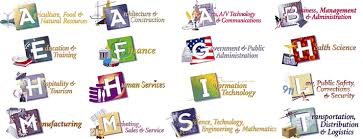 Career Clusters
Advanced Manufacturing
Agriculture, Food, & Natural Resources
Architecture & Construction
Arts, A/V Technology, & Communications
Business Management & Administration
Education & Training
Finance
Government & Public Administration
Health Science
Hospitality & Tourism
Human Services
Information Technology
Law, Public Safety, Corrections, & Security
Marketing
STEM
Transportation, Distribution, & Logistics
Advanced Manufacturing
Machining Technology 
Electromechanical Technology 
Mechatronics 
Welding
Agriculture, Food, & Natural Resources
Veterinary and Animal Science 
Agricultural Engineering and Applied Technologies 
Agribusiness 
Food Science 
Horticulture Science 
Environmental and Natural Resource Management
Architecture & Construction
Residential & Commercial Construction 
Structural Systems 
Mechanical, Electrical, & Plumbing (MEP) Systems 
Architectural & Engineering Design 
Interior Design
Arts, A/V Technology, & Communications
Digital Arts & Design 
Audio/Visual Production (NEW at GHS!)
Fashion Design
Business Management & Administration
Business Management 
Health Services Administration 
Human Resource Management 
Office Management
Education & Training
Early Childhood Education Careers (Pre-K-4) 
Educational Therapy and Support 
Teaching as a Profession (K-12)
Finance
Accounting 
Banking and Finance
Government & Public Administration
Public Management and Administration
Health Science
Diagnostic Services 
Emergency Services 
Nursing Services 
Public Health 
Sport and Human Performance 
Therapeutic Services
Hospitality & Tourism
Culinary Arts 
Hospitality & Tourism Management
Human Services
Human and Social Sciences 
Dietetics and Nutrition 
Cosmetology 
Barbering
Information Technology
Cybersecurity (NEW at GHS!)
Networking Systems 
Coding 
Web Design
Law, Public Safety, Corrections, & Security
Criminal Justice and Correction Services 
Fire Management Services 
Pre-Law
Marketing
Marketing Management 
Entrepreneurship 
Supply Chain Management
STEM
Engineering by Design 
Engineering 
Technology 
Advanced STEM Applications 
Project Lead the Way
Transportation, Distribution, & Logistics
Automotive Maintenance and Light Repair 
Automotive Collision Repair 
Aviation Flight 
Distribution and Logistics
THIS Class
Career Cluster:
Architecture and Construction
Program of Study:
Structural Systems
Architecture & Construction
Residential & Commercial Construction 
Structural Systems 
Mechanical, Electrical, & Plumbing (MEP) Systems 
Architectural & Engineering Design 
Interior Design
Structural Systems Career Cluster